September 2023 Guaranteed Lender Training
Welcome
Presenters:  Paul B. Peterson, Sr. Loan Officer, 		    	    Direct Loan Making and Funds 			    Management  Branch
                          
Q&A Moderators:  Matt Henderson and Steven Ford, Sr. Loan Officers, Guarantee Loan Making Branch

Microsoft Teams Live Event: Please type your questions into the Q&A

Recording, Slides, Q&A will be posted to website
USDA is an equal opportunity provider, employer, and lender
FSA Direct Loans
Topics
Operating Loans
Farm Ownership Loans
Partnering with FSA
Exceptions
There are exceptions for the material being  covered. Exceptions allow for flexibility in the administration of the topics presented and equitable delivery to a large variety of farming operations. We will be focusing on typical applications of FLP programs. If you have a specific scenario, please reach out to your local FSA Farm Loan team.
FSA Direct Operating Loans
FSA Direct Operating Loans
Direct OL purposes are addressed in 3-FLP par. 201
Reorganizing a farm
Chattel and other purchases
Annual Farm Operating Expenses
Refinancing Farm-Related Debts
Minor Real Estate Repairs or Improvements
Principal and Interest Payments
Other Farm Needs
Land and Water Development
Loan Closing Costs
Occupational Safety and Health Act of 1970 Compliance
Training Costs
FSA Direct Operating Loans
Loan Limits
Microloans
Total outstanding principal balance, for direct operating loan debt, not to exceed $50,000 

Direct Operating Loans
Total outstanding principal balance, for direct operating loan debt, not to exceed $400,000
FSA Direct Operating Loans
Terms
Annual Operating Loans 
Not to exceed 24 months from the date of the note
Repayment is scheduled when income is planned to be available. 

Term Operating Loans
Maturity is limited to 7 years from the date of the note
Can be amortized over 21 years
May be limited to useful life of security
FSA Direct Operating Loans
Rates
Established monthly (5.125%)
Fixed for the life of the loan
The lower of the interest rate in effect at the time of approval or loan closing
Limited resource rate is used if a feasible plan cannot be developed at the regular interest rate. (Continuation of the limited resourse rate is subject to review at least every two years) (5%)
Microloan rate to a beginning farmer or veteran rancher may choose the microloan rate (5%) or regular rate
FSA Direct Operating Loans
Eligibility/Limitations Include
May close an OL in no more than seven calendar years
May qualify for a 2 year extension, subject to conditions
Microloans made to a beginning farmer or a veteran farmer are not counted toward this limitation.
FSA borrower must be the operator.
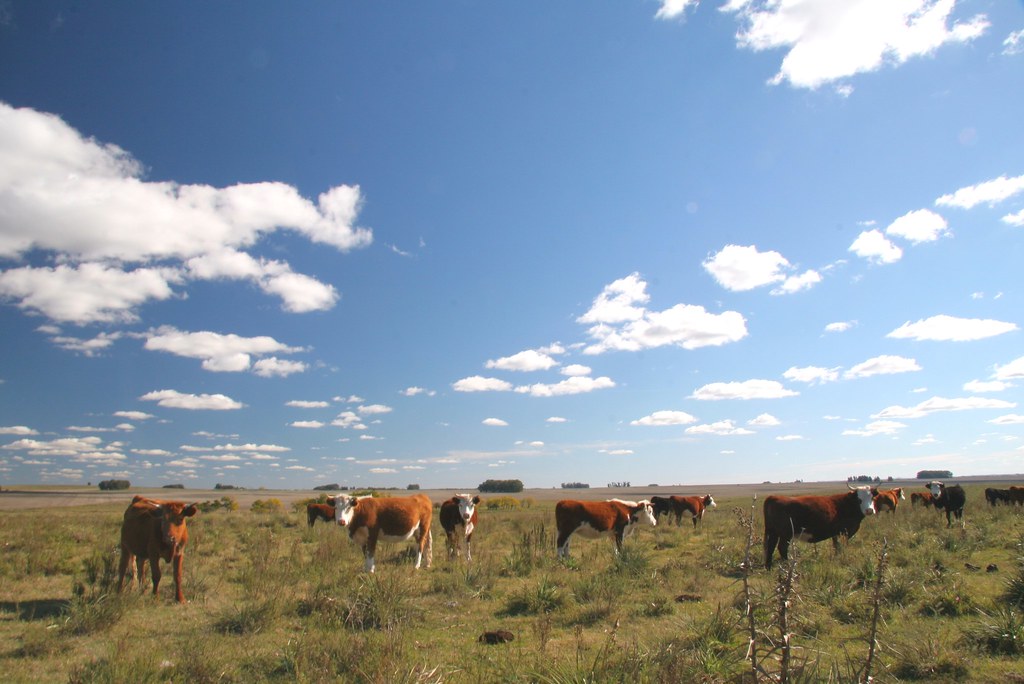 This Photo by Unknown Author is licensed under CC BY-SA
FSA Direct Farm Ownership Loans
USDA is an equal opportunity provider, employer, and lender
Partnership
FSA encourages joint financing arrangements to meet the financing needs of our farmers and ranchers. 

This is commonly utilized with the Farm Ownership program. 

It is possible to utilize the Direct Farm Ownership program and Guarantee Loan Program for the same transaction.
USDA is an equal opportunity provider, employer, and lender
FSA Direct Farm Ownership Loans
Uses
Uses are addressed in 3-FLP par. 131
Farm Purchases
Capital Improvements
Soil and Water Conservation and Protection
Loan Closing Costs
Refinance Bridge Loan
FSA Direct Farm Ownership Loans
All Farm Ownership Loans
Cannot be used to refinance debt except bridge loans in accordance with 3-FLP par. 131F
FSA borrower must be the owner-operator of the farm financed by FSA 
Have not had a direct FO loan outstanding for more than a total of 10 years prior to the date the new FO loan is closed
The lower of the interest rate in effect at the time of approval or loan closing
Security must include the real estate being purchased or improved
All Farm Ownership Loans
Federal statute requires three years of participation in the business operations of a farm to be eligible for FSA Direct Farm Ownership loans. This statute applies to all FSA Direct FO applicants including those applicants defined as beginning farmers. However, statute also allows for limited substitutions (such as education or business experience) of a portion of the three years, and in some scenarios all three years.
All farm ownership loans are fully amortized, balloon installments are not authorized.
FSA Direct Farm Ownership Loans
Regular
Total loan and outstanding principal balance not to exceed $600,000 
Term of the loan can not be more than 40 years
Limited resource rate is used if a feasible plan cannot be developed at the regular interest rate. (Subject to review at least every two years)
Requires a lien on non-essential assets
Requires additional security, if available




Direct
Total outstanding principal balance not to exceed $600,000
FSA Direct Farm Ownership Loans
Micro Loans
Total outstanding principal balance not to exceed $50,000 

Limited resource rate is used if a feasible plan cannot be developed at the regular interest rate. (Subject to review at least every two years)

No lien required on non-essential assets

Does not require FSA obtain additional security
FSA Direct Farm Ownership Loans
Joint Financing
Total loan and outstanding principal balance not to exceed $600,000 
Term of the loan not to exceed 40 years
Limited resource rate is used if a feasible plan cannot be developed at the regular interest rate. (Subject to review at least every two years) (5%)
Requires a lien on non-essential assets
Requires FSA to obtain additional security, if available
FSA Direct Farm Ownership Loans
Joint Financing
If the amount of the Agency’s loan does not exceed 50 percent of the total amount financed, the interest rate is 2% below the regular rate with a floor of 2.5% (3%)
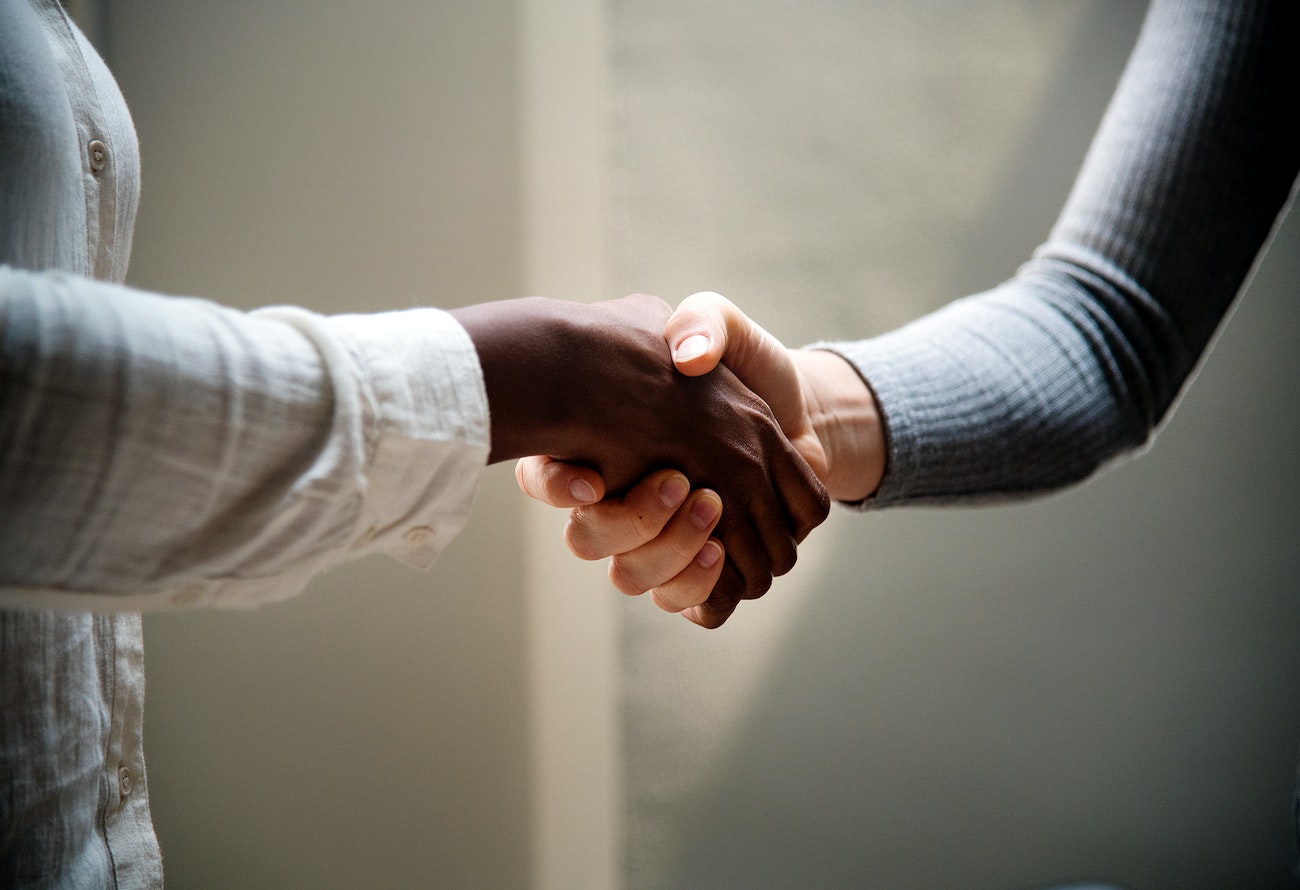 FSA Direct Farm Ownership Loans
Down Payment
Loans will not exceed 45 percent of the lesser of:
The purchase price, 
The appraised value of the farm to be acquired, or
$667,000; 
Maximum financing is 95% of the purchase price
Applicant must be a beginning farmer, socially disadvantaged farmer, or veteran farmer
FSA Direct Farm Ownership Loans
Down Payment
Term of FSA’s loan not to exceed 20 years
The interest rate is 4% below the regular rate with a floor of 1.5% (1.5%)
No lien required on non-essential assets
Does not require FSA obtain additional security
The participating lender must amortize the loan over 30 years and the loan can not balloon before year 20
Real Estate Financing Example
Example
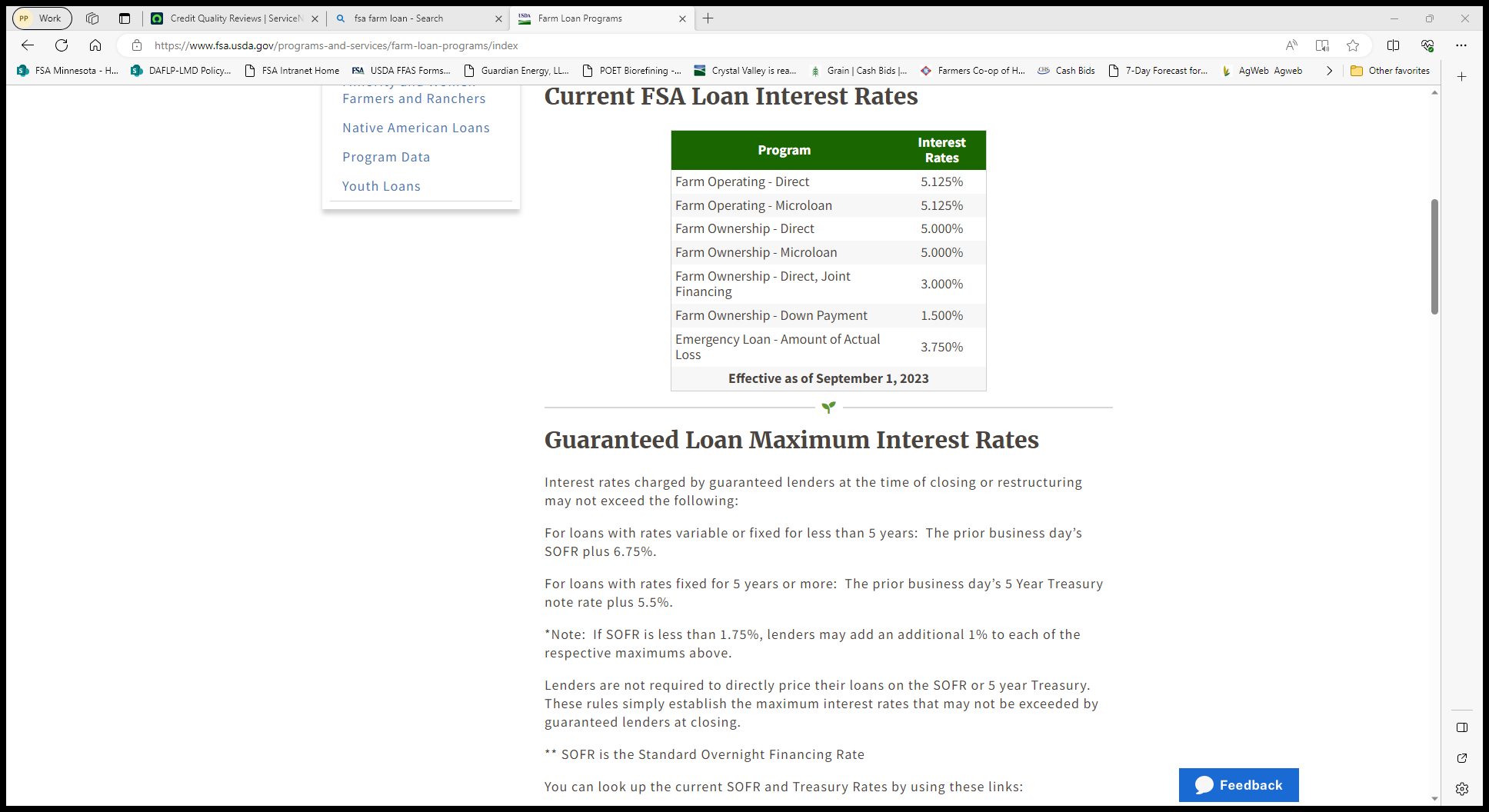 Joe Farmer has a purchase 
agreement to buy 100 acres of 
cropland for $1,400,000. ABC Bank, 
Mr. Farmer’s lender, is not able to 
financing the purchase with or 
without a guaranteed loan alone. They 
have jointly contacted the FSA Office to 
see what potential options they would have.  
ABC Bank’s interest rate is 7.00% and the lender 
is able to do a term of 30 years.
Real Estate Financing Example
Scenario 1: Non-SDA, Beginning, or Veteran Farmer
Direct Farm Ownership Loan, Regular Rate
Real Estate Financing Example
Scenario 1: Non-SDA, Beginning, or Veteran Farmer
FSA loan would have an interest rate of 5% and a term not to exceed 40 years. FSA would be in a second lien position on the real estate.

The lender would be in a first lien position. The lender could also request a 90% guaranteed loan for $580,000. 

A one time guarantee fee of $7,830 ($580,000x90%x1.5%) would be assessed.
Real Estate Financing Example
Scenario 2: Non-SDA, Beginning, or Veteran Farmer
Joint Financing Farm Ownership Loan, Participation Rate
[Speaker Notes: 7397]
Real Estate Financing Example
Scenario 2: Non-SDA, Beginning, or Veteran Farmer
FSA loan would have an interest rate of 3% and a term not to exceed 40 years. FSA would be in a second lien position on the real estate.

The lender would be in a first lien position. The lender could also request a 90% guaranteed loan for $600,000. 

A one time guarantee fee of $8,100 ($600,000x90%x1.5%) would be assessed.
Real Estate Financing Example
Scenario 3: SDA, Beginning, or Veteran Farmer
Down Payment Farm Ownership Loan
Real Estate Financing Example
Scenario 3: SDA, Beginning, or Veteran Farmer
FSA loan would have an interest rate of 1.50% and a term not to exceed 20 years. FSA would be in a second lien position on the real estate.

The lender would be in a first lien position. The lender could also request a 95% guaranteed loan for $1,029,850. 

No guarantee fee will be assessed.
Best Practices
Working with FSA
Lenders and FSA are partners not competitors
Common goals

Communication
Reach out to your local FSA farm loan team with any questions, hypothetical, or specific scenarios
Policies do change

Build a relationship with your local FSA farm loan team
Best Practices
Working with FSA
Joint meetings with the applicant, lender, and FSA prior to applying for a loan can helpful
Goals
Direction
Process
Expectations

Planning ahead is crucial
Appraisals
Surveys
Questions
USDA is an equal opportunity provider, employer, and lender